廉政宣導-以公車私用為例
報告人：政風處陳書樂
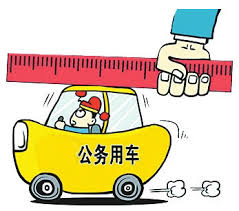 報告大綱
一、案例分享三則
二、廉政叮嚀
案例1：某市政府委員會主任委員公車私用案
案情摘要
某市政府民族委員會主任委員甲，利用職權上受託保管並得使用公務車輛之機會，指示司機搭載其自火車站赴某大學上課，下課後再由司機接送回市政府上班，或逕行返回住所；並於參加私人餐敘、壽宴、婚宴等個人私領域活動時，指示司機接送，違規使用公務車所獲取之不當利益合計6,113元。
案例說明
3
2
1
甲係依地方制度法第55條由市⾧任用，屬㇐級單位主管並綜理該委員會所有事務，屬刑法第10條第2項為依法令服務於地方自治團體所屬機關而具有法定職務權限之公務員。
依該市政府及所屬各機關學校公務車輛管理及使用要點第8點第1款規定「公務車輛之調派以下列用途為限：1.首⾧核可出外接洽公務。2.首⾧核可參加與業務有關之會議。3.接送與公務有關之⾧官、貴賓或外賓。4.首⾧核可之團體活動。5.其他因緊急事故需使用公務車輛。」，故上開由甲保管之首⾧專用車，亦應依善良管理人之方式管理，視公務需要而使用，不得納為個人私用。
甲將公務車私用所獲不法利益僅6,113元，因涉犯背信罪，遭法院判決處罰金新臺幣20萬元。由於產生之損害或影響輕微，且甲也為自己錯誤使用公務車請辭負責。該市府也加強宣導首長座車使用之相關規範，並針對甫上任政務首長初次配置座車者，尤應善盡提醒及促其注意之責，以避免因未諳公務車使用分 際而觸法。
案例2：某風景管理處處長公車私用案
案情摘要
107年4月12日報載：甲係澎湖國家風景區管理處處長，任職東北角暨宜蘭海岸國家風景區處長期間，遭人檢舉將公務車當作私家車上下班代步，時間長達3年，不當利益73153元。
案例說明
3
2
1
緩起訴書處分書指出，甲將屬於東北角暨宜蘭海岸國家風景區的公務車當私家車用，多次將公務車從位於東北角管理處公務宿舍，開回台中市西屯區住處，違背公務車僅能用於執行公務之任務。
檢察官根據該輛公務車行車執照、國道ETC費用及車輛耗油指南等資料，查出甲確實於2014年1月1日至2017年1月10日，將公務車擅自挪為己用，致使東北角風管處增加油料及ETC費用支出達73153元，涉及背信罪屬實。
檢察官考量甲沒有犯罪前科，案發後坦承犯行，犯後態度良好，且已繳回犯罪所得7萬餘元，給予緩起訴2年，且必須在3個月內向國庫支付15萬元。
甲係交通部觀光局所屬單位主管，屬刑法第10條第2項為依法令服務於地方自治團體所屬機關而具有法定職務權限之公務員。
案例3：某縣議會代理祕書公車私用案
案情摘要
甲於民國99年起擔任某縣議會代理祕書，103年5月至108年1月間，擅自使用縣議會公務車當自用車，接送妻子、母親等家人就診、接機、餐敘，並使用公務車加油卡刷卡加油，使縣議會增加這輛車的私人用途油料及國道通行費支出，不法利益合計新台幣1萬6268元，損害公庫財產。
案例說明
3
2
1
據判決書內容，行政院訂定發布的「車輛管理手冊」第19點第2款、第25點第1款規定，各機關事務單位調派車輛用途，僅限出外洽公或參加會議有必要者、接待與公務有關貴賓、經機關首長核准的團體活動、其他緊急事故，且車輛管理人員應根據各車輛使用加油卡加油數量，覈實核銷油料。 
法院認為，公務員非因職務需要，不得動用公物或支用公款，公務員職務保管財物應盡善良保管責任，不得私用或借給他人使用，使用公務車應以公務為限，但甲竟假借職務上受託保管這輛公務車機會，基於意圖為自己不法利益接續背信犯意，使用這輛公務車。
案經法院判決，甲假借職務上機會，故意犯背信罪，處有期徒刑1年，緩刑2年，並向公庫支付25萬元，扣案犯罪所得1萬6268元沒收。
甲係某縣議會代理秘書，屬刑法第10條第2項為依法令服務於地方自治團體所屬機關而具有法定職務權限之公務員。
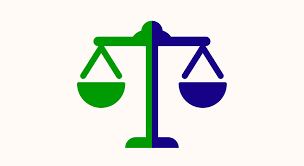 廉政叮嚀
公務車輛本為辦理公務所購置，派車用途應依相關規定使用，身為局處長，理應建立模範、以身作則，不應輕忽法規而便宜行事，造成外界觀感不佳，影響機關聲譽。
另依據本府公務車輛使用管理要點第3點規定：公務車輛，除縣長、副縣長及秘書長專用車外，其他車輛應集中調派。第8點規定：各單位集中調派車輛管理人員，應隨時督促所屬車輛保管人或駕駛人，善盡車輛維護責任。
本府暨所屬機關公車私用情形時有所聞，請各主管督促同仁使用公務車輛應遵循派車規定，切勿以身試法，得不償失。